LEARNING FROM HUR
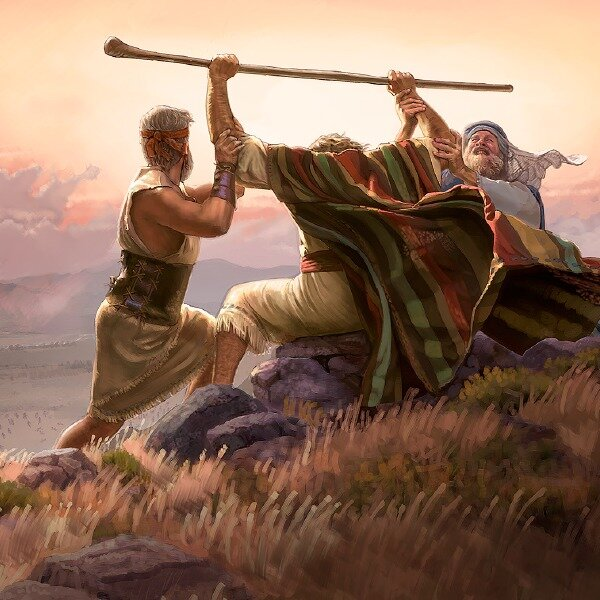 ANOTHER STRANGE BATTLE
The Old Testament is full of “strange battles”, meaning that miracles take place and/or what is done in the battle defies conventional military strategy.  We find another example of this in Ex.17:8-11.
“Now Amalek came and fought with Israel in Rephidim. 9 And Moses said to Joshua, “Choose us some men and go out, fight with Amalek. Tomorrow I will stand on the top of the hill with the rod of God in my hand.” 10 So Joshua did as Moses said to him, and fought with Amalek. And Moses, Aaron, and Hur went up to the top of the hill. 11 And so it was, when Moses held up his hand, that Israel prevailed; and when he let down his hand, Amalek prevailed.” (NKJV)
THE CONTEXT
This is actually one of the first things to happen to Israel after they cross the Red Sea and are on their way to Mt. Sinai to receive their nation’s laws from God.
Rephidim is on the southern border of the Sinai peninsula, between Egypt and Arabia.  It was NOT in Amalek territory.
So this is an unprovoked attack on a large group of former slaves who are just living off of what God provides them in this wilderness - manna from heaven (Ex.16), water from the rock (Ex.17).
Hundreds of years later God will punish Amalek severely for doing this!
1 Sam.15:2-3 “Thus says the Lord of hosts (to King Saul): ‘I will punish Amalek for what he did to Israel, how he ambushed him on the way when he came up from Egypt. 3 Now go and attack Amalek, and utterly destroy all that they have, and do not spare them. But kill both man and woman, infant and nursing child, ox and sheep, camel and donkey.’”
THE “DILEMMA”
While Joshua and his soldiers fight in the valley below, as long as Moses holds his arms up (with his staff), Israel wins.
So what’s the problem?  Moses is around 81 years old at this point!  And while he still has his strength (Deut.34:7), it’s going to take several hours before this battle is over with, and he can’t hold his hands up the whole time!  What happens?
Ex,17:12-13 “But Moses’ hands became heavy; so they took a stone and put it under him, and he sat on it.  And Aaron and Hur supported his hands, one on one side, and the other on the other side; and his hands were steady until the going down of the sun. 13 So Joshua defeated Amalek and his people with the edge of the sword.”
WHAT I FIND INTERESTING
God, of course, is powerful enough to do anything.  He could have wiped out Amalek entirely on His own.  Joshua and the soldiers wouldn’t even have to fight.  But God didn’t do this.
Furthermore, God is clearly here elevating Moses in the eyes of the Israelites, correct?  Unless Moses’ arms are held high, the soldiers will not prevail no matter how hard they fight.
Then WHY does God let Moses’ arms get tired at all?  Isn’t God powerful enough to just freeze Moses’ arms in place, pain-free, till the battle is done?  Of course He can, but He chooses not to.  For the rest of this lesson I want us to consider 3 lessons God was teaching Israel, and Moses, and Aaron and Hur, and US in this battle.
1 - We need help!
I believe Moses needed to learn that it is OK, and actually necessary, to get help from others.  It is NOT a sign of weakness to need help!  Did Moses seem to struggle with this concept?
Ex.18:13-18 “And so it was, on the next day, that Moses sat to judge the people; and the people stood before Moses from morning until evening. 14 So when Moses’ father-in-law saw all that he did for the people, he said, “What is this thing that you are doing for the people? Why do you alone sit, and all the people stand before you from morning until evening?” 15 And Moses said to his father-in-law, “Because the people come to me to inquire of God. 16 When they have a difficulty, they come to me, and I judge between one and another; and I make known the statutes of God and His laws.” 17 So Moses’ father-in-law said to him, “The thing that you do is not good. 18 Both you and these people who are with you will surely wear yourselves out. For this thing is too much for you; you are not able to perform it by yourself.”
Our “independent nature” in the U.S. is admirable, but it causes problems too!
When did it become wrong …
To ask for help?!
We ask God for help, don’t we?  Ps.71:12 “O God, do not be far from me; O my God, make haste to help me!”
Nehemiah asked God to strengthen his hands during the important work of rebuilding the wall and being governor in Judah.  Neh.6:9 “For they all were trying to make us afraid, saying, “Their hands will be weakened in the work, and it will not be done.”  Now therefore, O God, strengthen my hands.”
WHY do we feel it is OK to ask God for help, but NOT other people, ESPECIALLY our brethren?  We have so many different types of needs - spiritual, mental, physical - and we need the help of others in those times.
We need to solve this problem, big time.  We are either too proud, or too embarrassed, to ask for help - especially someone in a leadership position like Moses was.  Or we feel we are “bothering” someone to ask.
EXAMPLES
The Gibeonites.  Josh.10:6 “And the men of Gibeon sent to Joshua at the camp at Gilgal, saying, “Do not forsake your servants; come up to us quickly, save us and help us, for all the kings of the Amorites who dwell in the mountains have gathered together against us.”
The apostle Paul.  2 Cor.1:11 “you also helping together in prayer for us, that thanks may be given by many persons on our behalf for the gift granted to us through many.”   2 Cor.1:16 “to pass by way of you to Macedonia, to come again from Macedonia to you, and be helped by you on my way to Judea.”
I’ll just use myself as an example.  I appreciate the trust you have placed in me as the local evangelist here, but I can’t do this great work all by myself.  I need to be humble enough to admit that.  I need Stephanie’s help, and the support of other family, and of course help from my fellow members at Chatham Heights.
I urge you, brethren, if you need help (and YOU DO), tell us how we can help you.  And if someone is willing to help, LET THEM.  Put aside foolish pride.
2 - We need TO help!
We don’t know what prompted Aaron and Hur to help Moses on that day - we don’t know if Moses asked for help or if they volunteered.  But the battle would have been lost if they didn’t.
I do wonder if Aaron and Hur sometimes felt they were forgotten and in Moses’ shadow all the time.  After all, wouldn’t it have brought them more “glory” if it had been their lifted staff winning the battle on that day?  It takes great humility to help someone who is in a more prominent or “visible” position.  Do you know who among us is almost always showing humility?  Our sisters in Christ!  They are not the most “visible” persons in our assemblies.  But they are of such great help to me and to all of you in so many ways!
THE O.T. IS FULL OF THIS!
Eccl.4:9-12 “Two are better than one, because they have a good reward for their labor.10 For if they fall, one will lift up his companion.  But woe to him who is alone when he falls, for he has no one to help him up.11 Again, if two lie down together, they will keep warm; but how can one be warm alone? 12 Though one may be overpowered by another, two can withstand him.  And a threefold cord is not quickly broken.”
Is.35:3-4 “Strengthen the weak hands, And make firm the feeble knees. 4 Say to those who are fearful-hearted, “Be strong, do not fear! Behold, your God will come with vengeance, with the recompense of God; He will come and save you.”
Job 4:3-5 (Eliphaz to Job) “Surely you have instructed many, and you 
have strengthened weak hands. 4 Your words have upheld him who was stumbling, and you have strengthened the feeble knees; 5 But now it comes upon you, and you are weary; It touches you, and you are troubled.”
THE N.T. IS FULL OF THIS!
Rom.16:2 “that you may receive her (Phoebe) in the Lord in a manner worthy of the saints, and assist her in whatever business she has need of you; for indeed she has been a helper of many and of myself also.”
Phil.4:3 “And I urge you also, true companion, help these women who labored with me in the gospel, with Clement also, and the rest of my fellow workers, whose names are in the Book of Life.”
Acts 20:35 “I (Paul) have shown you in every way, by laboring like this, that you must support the weak. And remember the words of the Lord Jesus, that He said, ‘It is more blessed to give than to receive.’”
1 Thess.5:14 “Now we exhort you, brethren, warn those who are unruly, comfort the fainthearted, uphold the weak, be patient with all.”
Heb.12:12-13 “Therefore strengthen the hands which hang down, and the feeble knees, 13 and make straight paths for your feet, so that what is lame may not be dislocated, but rather be healed.”
THOSE WHO WON’T HELP?
Ezek.34:1-6 “And the word of the Lord came to me, saying, 2 “Son of man, prophesy against the shepherds of Israel, prophesy and say to them, ‘Thus says the Lord God to the shepherds: “Woe to the shepherds of Israel who feed themselves! Should not the shepherds feed the flocks? 3 You eat the fat and clothe yourselves with the wool; you slaughter the fatlings, but you do not feed the flock. 4 The weak you have not strengthened, nor have you healed those who were sick, nor bound up the broken, nor brought back what was driven away, nor sought what was lost; but with force and cruelty you have ruled them. 5 So they were scattered because there was no shepherd; and they became food for all the beasts of the field when they were scattered. 6 My sheep wandered through all the mountains, and on every high hill; yes, My flock was scattered over the whole face of the earth, and no one was seeking or searching for them.”  Can this be said of ourselves?
3 - God provides help!
We get so weary and worn out, like Moses, but does God?  Is.40:28-31 “Have you not known? Have you not heard? The everlasting God, the LORD, the Creator of the ends of the earth, neither faints nor is weary. His understanding is unsearchable. 29 He gives power to the weak, and to those who have no might He increases strength. 30 Even the youths shall faint and be weary, and the young men shall utterly fall. 31 But those who wait on the Lord shall renew their strength; They shall mount up with wings like eagles, They shall run and not be weary, They shall walk and not faint.”
Rom.8:26 “Likewise the Spirit also helps in our weaknesses. For we do not know what we should pray for as we ought, but the Spirit Himself makes intercession for us with groanings which cannot be uttered.”
Heb.13:5-6 “Let your conduct be without covetousness; be content with such things as you have. For He Himself has said, “I will never leave you nor forsake you.” 6 So we may boldly say: “The Lord is my helper; I will not fear. What can man do to me?”
HERE I RAISE MY EBENEZER?
I hope when we sing these words we know what we are singing about? 1 Sam.7:12 “Then Samuel took a stone and set it up between Mizpah and Shen, and called its name Ebenezer, saying, “Thus far the Lord has helped us.”
Paul felt this way as well.  Acts 26:22 “Therefore, having obtained help from God, to this day I stand, witnessing both to small and great, saying no other things than those which the prophets and Moses said would come -”
If you are already a Christian, you just think of how many challenges God has already helped you to overcome.  And when you realize how many times that help from God came through your brothers and sisters in Christ, can’t you do the same?  It’s interesting to me that Hur helped far more than just Moses in his lifetime. Ex.24:13-14 “So Moses arose with his assistant Joshua, and Moses went up to the mountain of God. 14 And he said to the elders, “Wait here for us until we come back to you. Indeed, Aaron and Hur are with you. If any man has a difficulty, let him go to them.”  Can God confidently say that about YOU?
If you’re not a Christian, will you accept the help Jesus is offering you?